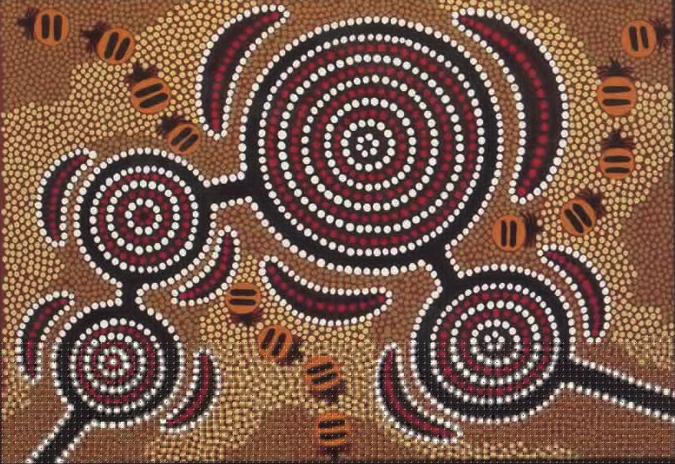 Aboriginal Art
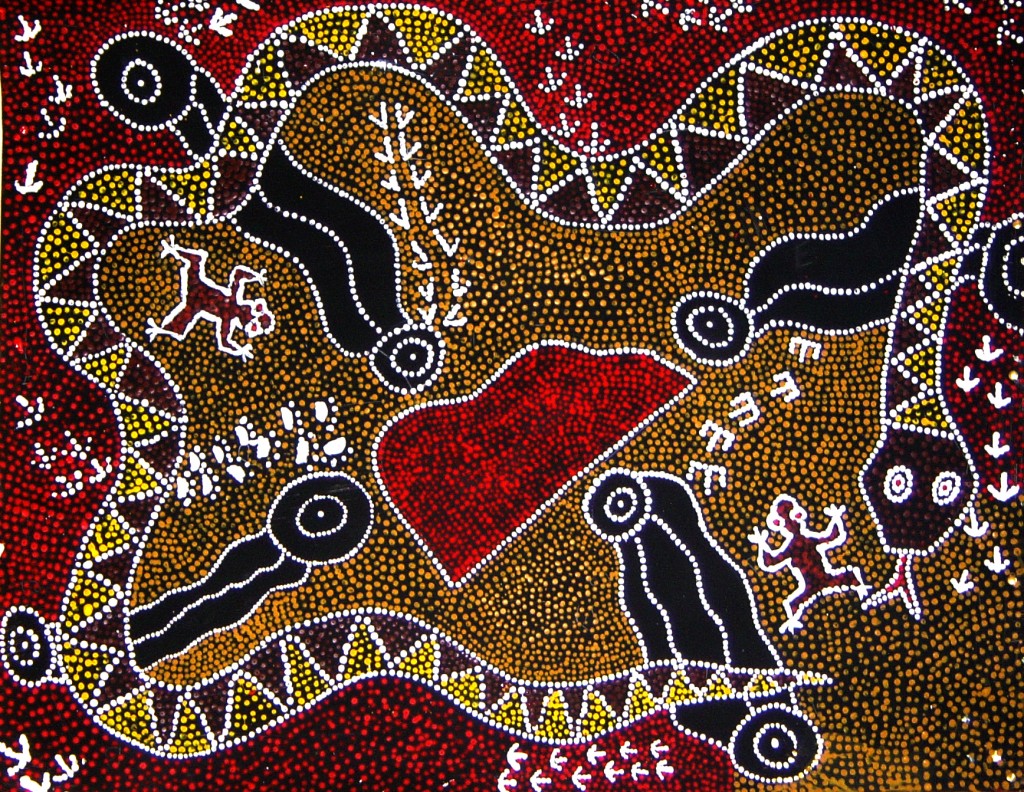 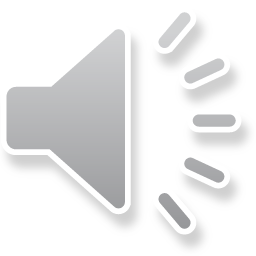 Key vocabularyDesign 				a plan or drawing of your ideasPattern				a repeated decorative design.Symbols				a mark, sign or word that represents 					an idea or objectTechnique			the way you create your artwork e.g. 					drawing, painting,
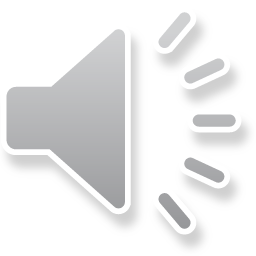 Recapping from last week
Three types of Aboriginal Art
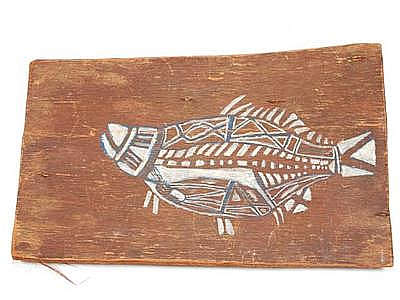 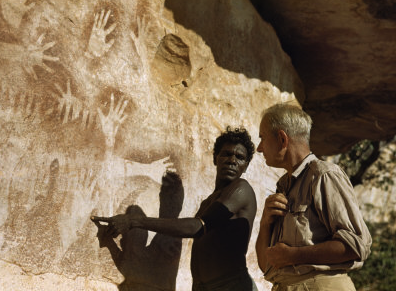 Bark painting- X-ray fish
Negative printing - Simple figures
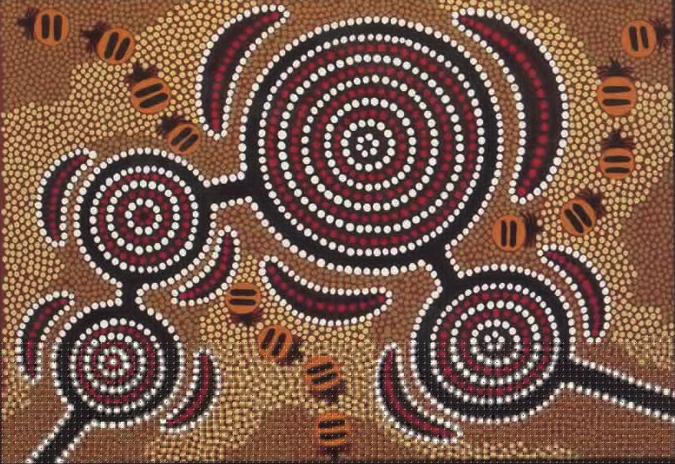 Geometrical
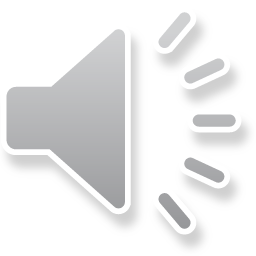 Animals in Aboriginal Art
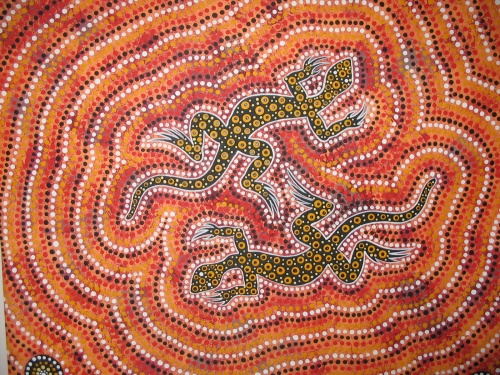 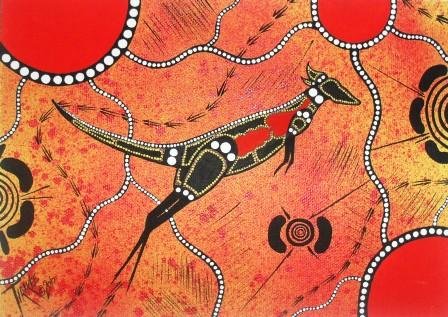 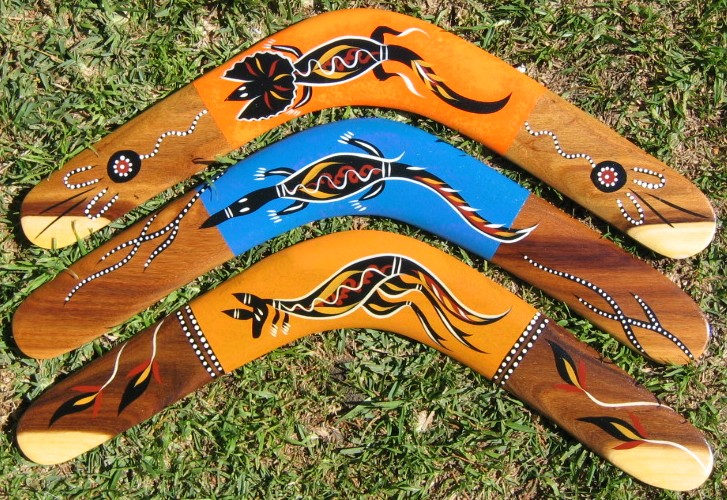 Objects in Aboriginal Art
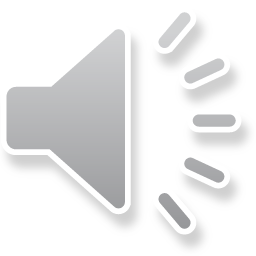 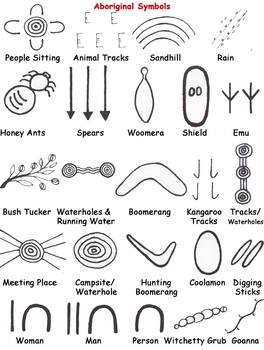 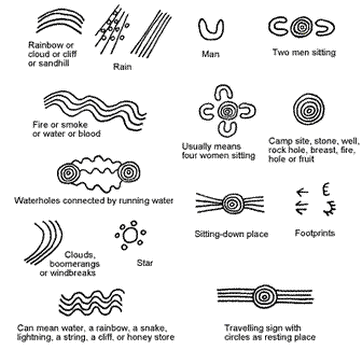 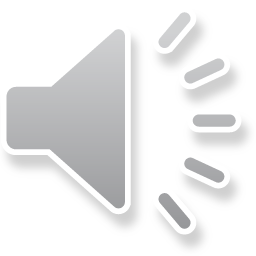 Now it’s your turn
Last week you pretended you were living thousands of years ago and used symbols to create a plan for your own design for a piece of art work that you will pass down to your ancestors. 

 Use your plan where you

Use three symbols that will use to create your storyline and art work. 
Remember to create a repeated pattern.
You can draw your design. If you have colours or paint then could add this to your own design.
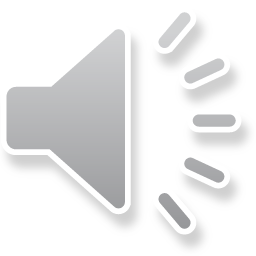